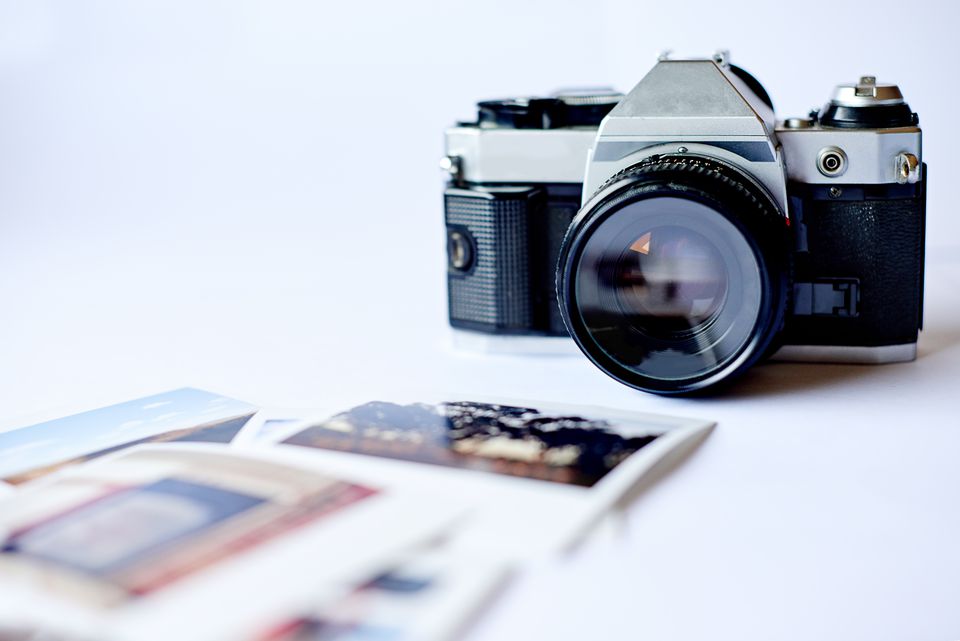 The History of Photography
Pre-A Level Photography
The information must be in a date order:
 
Camera Obscura
Thomas Wedgwood
Nicephore Niepce
Louis Daguerre - Daguerreotype
Henry Fox Talbot
Kodak (Brownie)
First commercial Colour - Autochrome plate
Polaroid 
First digital camera
First Camera Phone
What cameras do you have now!
History of the Camera
Create a power-point documenting the timeline of Photography
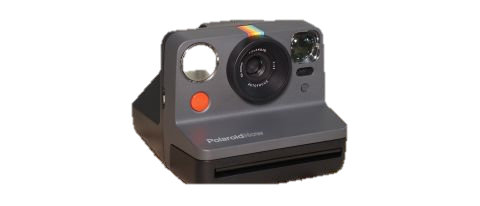 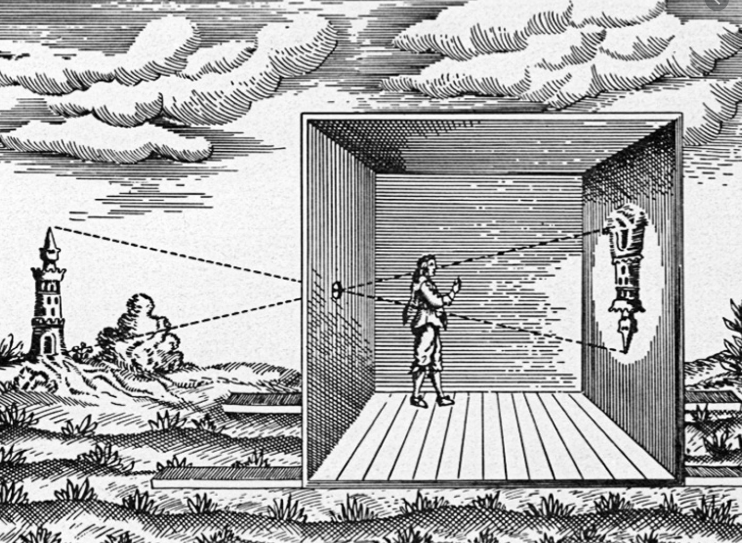 The Camera Obscura – first documented in…
http://www.photographyhistoryfacts.com/photography-development-history/timeline-of-photography/
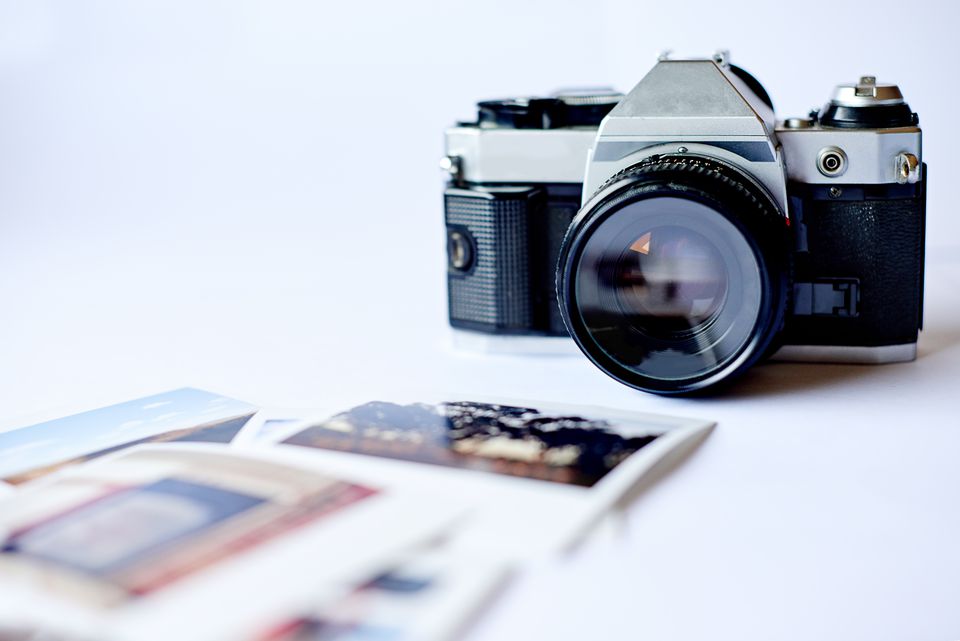 Task1.

Using the link on the previous page as a starting point you need to research the history of photography.

Task2.

Create a power point documenting the history of photography, each page can contain between 1 and 2 dates points (3 Maximum)

Task3.

Reflection – answer these questions
Name the 3 most interesting things you have learned
How well do you feel you have approached this task.
How will you improve the way you work in the future